SSHRC Doctoral Workshop
Dr. Melanie JanzenAssociate Dean - Graduate Programs & ResearchAugust 2023
Traditional Territories Acknowledgment 
The University of Manitoba campuses are located on original lands of Anishinaabeg, Cree, Ojibwe-Cree, Dakota and Dene peoples, and on the homeland of the Red River Métis.We respect the Treaties that were made on these territories, we acknowledge the harms and mistakes of the past, and we dedicate ourselves to move forward in partnership with Indigenous communities in a spirit of Reconciliation and collaboration.
AGENDA
10:15-11:15: SSHRC Overview
Welcome and Introductions
What is SSHRC?
Overview of the Doctoral Talent Competitions
Application Process 
11:15-12:15: Drafting the Research Proposal 
Roadmap Exercise 
Tips & Next Steps
What is SSHRC?
University research funded through three federal agencies (the ‘Tri-Agencies’)
Canadian Institutes of Health Research (CIHR)
Natural Sciences and Engineering Research Council (NSERC)
Social Sciences and Humanities Research Council (SSHRC): Insight, Connections, Talent Programs
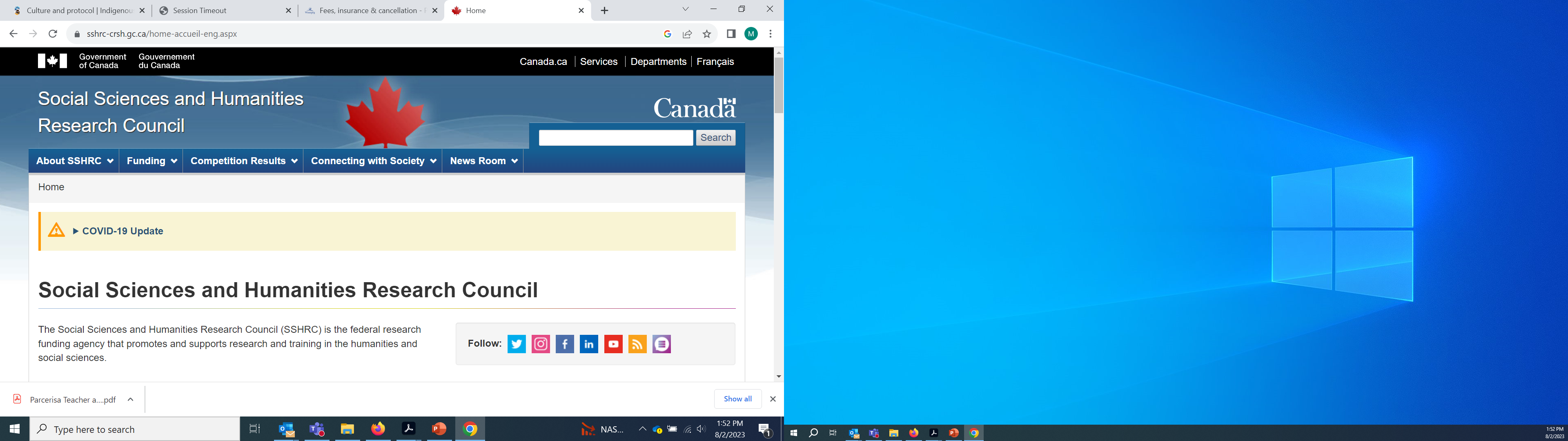 [Speaker Notes: The objectives of the talent program are to:

support the development of the best or most promising highly qualified personnel with social sciences and humanities research and professional skills;
support the best or most promising social sciences and humanities students and postdoctoral researchers selected through an adjudication process;
support students and scholars in gaining exposure to international social sciences and humanities scholarship; and
mobilize social sciences and humanities knowledge that has the potential to lead to intellectual, cultural, social and economic influence, benefit and impact]
Doctoral Talent Competitions
Canada Graduate Scholarship (CGS) – Doctoral
$35,000 per year for 3 years
Canadian institutions only
(2)  SSHRC Doctoral Fellowship
$20,000 per year for 4 years
Canadian or foreign institutions

(3) Vanier Canada Graduate Scholarship
$50,000 per year for 3 years
Canadian institutions only 
Note: all awards are for full-time study.
Eligibility: Canadian Graduate Scholarship
Applicants must: 

Be a Canadian citizen, permanent resident, or protected person under subsection 95(2) of the Immigration and Refugee Protection Act

Have completed no more than 24 months of doctoral study by December 31, 2023

Have not already received Tri-Agency doctoral funding in the past

Have not applied to other Tri-Agency doctoral scholarships this year (excluding Vanier)
Eligibility: SSHRC Doctoral Fellowship
Applicants must: 

Be a Canadian citizen, permanent resident, or protected person under subsection 95(2) of the Immigration and Refugee Protection Act

Have completed no more than 48 months of full-time doctoral study by December 31, 2023 (Part-time is considered to be half the amount of time; e.g. 2 terms at part-time = 1 term  at full-time)

Have not already received Tri-Agency doctoral funding in the past

Have not applied to other Tri-Agency doctoral scholarships this year (excluding Vanier)
Application Process
CGS-D and DF share an application process. Applicants are considered for both awards. 
Applicants submit their application through SSHRC’s online system by October 3, 2023.
Applications are forwarded by SSHRC to UM for an internal selection process
UM-recommended applications are forwarded to SSHRC for the national competition
Applicants are notified directly by SSHRC of their result in April 2024
* Indigenous applicants are not counted in the UM quota
What’s in an Application?
SSHRC Web-based CV 
SSHRC Doctoral Awards Application Form
Supporting Documents
Research Proposal (2 pages)
Bibliography (5 pages)
Official transcripts
Allowable Inclusions (1 page, if applicable)
Research Contributions, Relevant Experience, and Activities (2 pages)
Letters of Reference
Two letters (1 page each) from referees who are able to assess research potential
Competition Statistics
SSHRC Doctoral Awards 2021-22
Evaluation Criteria
1. Research Potential and Ability (50%)

Quality of research proposal
specific, focused, and feasible research question(s) and objective(s)
clear description of the proposed methodology
significance and expected contributions to research

Relevant training, such as academic training, lived experience and traditional teachings

Research experience and achievements relative to the applicant’s stage of study, lived experience and knowledge systems

Quality of contributions and extent to which they advance the field of research; can include: publications, patents, reports, posters, abstracts, monographs, presentations, creative outputs, knowledge translation outputs, community products, etc.

Demonstration of sound judgment and ability to think critically

Demonstration of responsible and ethical research conduct, including honest and thoughtful inquiry, rigorous analysis, commitment to safety and to the dissemination of research results, and adherence to the use of professional standards

Enthusiasm for research, originality, initiative, autonomy, relevant community involvement and outreach

Ability or potential to communicate theoretical, technical and/or scientific concepts clearly and logically in written and oral formats
Evaluation Criteria
2. Relevant Experience and Achievements Within and Beyond Academia (50%)

Scholarships, awards and distinctions (amount, duration and prestige)

Academic record, such as:
transcripts
duration of previous studies
program requirements and courses pursued
course load
relative standing in program (if available)

Professional, academic, and extracurricular activities as well as collaborations with supervisors, colleagues, peers, students and members of the community, such as:
teaching, mentoring, supervising and/or coaching
managing projects
participating in science and/or research promotion
conducting community outreach, volunteer work and/or civic engagement activities
chairing committees and/or organizing conferences and meetings
participating in departmental or institutional organizations, associations, societies and/or club
A Quick SSHRC Tour
https://www.sshrc-crsh.gc.ca/funding-financement/instructions/doctoral/applicant-candidat-eng.aspx
Drafting the Proposal (2 pages)
clearly state your current level of graduate study;
indicate at what stage you are in your thesis/research project;
provide the name of your supervisor of doctoral studies, if known;
provide an outline of your thesis or research project, including, for example, the research question(s), context, objectives, methodology, significance and expected contributions to advancing knowledge; and
describe what you hope to accomplish during the award tenure and what will remain for you to complete to obtain your degree.
Roadmap Exercise
How would you describe your research project? Why does it matter? 
What is the main issue or problem you are responding to?
How is existing knowledge on this issue or problem inadequate? What are the gaps in the literature/research and why it is important that they are filled?
What is the overall goal of your project? (present in a single sentence)
What are your specific research objectives? (present as a numbered list) 
What theoretical framework will you employ and how does it help to inform your understanding of the problem?
What methodological approach will you employ in order to achieve your research objectives? 
What is the significance of the knowledge generated from your project within and outside of your discipline? Who stands to benefit from it?
1. Describing Your Research Study
What will you do?

This study will …
In this study, I will … 
This research will explore/analyze/consider …
2. What is the main problem being addressed?
Why will you do it?

This research addresses the problem of …
X is a perennial problem in/of Y and this research will address how to mitigate X by … 
Problems of X are persistent within Y. This research aims to address X by Z.
Research Proposal: Tips & Tricks
Get started ASAP!
Carefully read and follow ALL instructions closely
Write in clear, jargon-free language
Use active sentence structure; first person (e.g. “In this study, I will….”
Is there a metaphor or story or a way to ground the research project?
Present an argument! Why does this study matter?
Clearly identify a problem to which your thesis is responding
State a clear goal/list of objectives in response to that problem
Situate your project within the context of the scholarly literature and clearly identify the gap you will fill. 
Explain what methods you will employ to achieve your research objectives
Communicate the significance of your project (academic and social impact)
Attend to the formatting – use headings to guide the reader; use bold and/or italics sparingly.
Review repeatedly! Ask your advisor, colleagues, and family members to read your proposal. Revise. Review again. Attend to every word and sentence.
An example …
Action Items
Order official transcripts
Contact referees (and give them an early deadline!); provide them with the draft proposal and your CV. 
Create a SSHRC account, populate the web-based CV, and start completing application.
Draft your research proposal! 
Arrange for reviewers. Review it multiple times. Be open to feedback. Revise. Review. Revise. Review.
5.   Submit application form and supporting documents on the        SSHRC portal by October 3, 2023
Proposed Timeline
Now: order transcripts, activate SSHRC account, read all info online; update CV; request references
By end of August: 1st draft of your proposal
Aug: send draft for reviews; revise-review-repeat; complete online application
Beginning of September: Group review workshop 
September 8: submit a reviewed draft proposal to Erik for feedback (erik.magnusson@umanitoba.ca) 
End of September: finalize draft including reference list; finalize online application; confirm references 
October 1: submit on SSHRC online portal for October 3rd deadline 
End of November: unsuccessful UM applicants notified 
April 2024: results from SSHRC
Questions & Wrap Up